ANALISI DEI RACCONTI DELLA RESURREZIONE
VERITÀ STORICHE
(provabili e certe)
Accertata la sua morte, Gesù viene deposto dalla croce e sepolto nella tomba di un ricco ebreo.Le famiglie ebree benestanti avevano camere sepolcrali scavate nella roccia morbida. La salma veniva posta in una nicchia e la tomba sigillata con una pietra tombale. A decomposizione avvenuta le ossa venivano riposte in un ossario di famiglia.
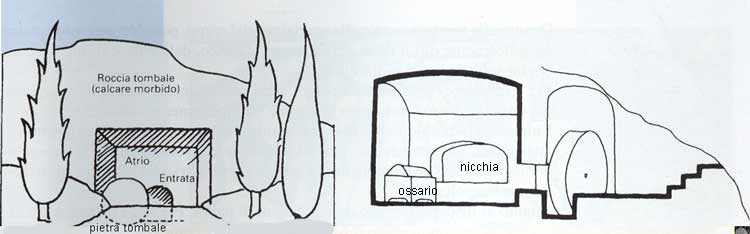 ANALISI DEI RACCONTI DELLA RESURREZIONE
REALTÀ STORICA E SIMBOLICA
(probabile avvenimento storico che ha assunto un significato  simbolico)
I discepoli chiusi nel cenacolo vivono come un fallimento e con tristezza la morte di Gesù.
I discepoli non credono che Gesù sia il messia, perché è morto e non ha sconfitto i suoi nemici.
SIGNIFICATO NASCOSTO
Chi non crede nella resurrezione, crede nel potere ed  ha paura dei potenti.
VERITÀ ESISTENZIALI
ANALISI DEI RACCONTI DELLA RESURREZIONE
REALTÀ STORICA E SIMBOLICA
(probabile avvenimento storico che ha assunto significato  simbolico)
Le discepole escono dal cenacolo e si recano al sepolcro, trascorso il sabato, per ungere il corpo di Gesù
A differenza dei discepoli cercano la verità, anche se ancora non credono nella resurrezione.
SIGNIFICATO NASCOSTO
Chi cerca la verità, non ha più fiducia nei potenti e, pur avendo paura di loro, inizia a disubbidire alle loro regole oppressive.
VERITÀ ESISTENZIALI
ANALISI DEI RACCONTI DELLA RESURREZIONE
REALTÀ  SIMBOLICA
(racconto che ha un esclusivo significato  simbolico)
La tomba è vuota e c’è un giovane con una veste bianca che annuncia la resurrezione di Gesù
SIGNIFICATO NASCOSTO
La resurrezione è una realtà spirituale, interiore, metastorica, che viene da Dio  (non è storicamente provabile)
Chi cerca autenticamente la verità arriva a credere nella resurrezione.
VERITÀ ESISTENZIALI
ANALISI DEI RACCONTI DELLA RESURREZIONE
REALTÀ STORICA E SIMBOLICA
(probabile avvenimento storico che ha assunto significato  simbolico)
Le discepole annunciano la resurrezione ai discepoli
La ricerca della verità intrapresa dalle donne determina la fede nella resurrezione che le libera dall’oppressiva legge ebraica, che le considera inferiori, una proprietà degli uomini ed   eternamente minorenni.
SIGNIFICATO NASCOSTO
La scoperta della verità (la resurrezione) rende gli esseri umani autenticamente liberi,  maggiorenni, responsabili, capaci di agire.
VERITÀ ESISTENZIALI
ANALISI DEI RACCONTI DELLA RESURREZIONE
REALTÀ  SIMBOLICA
(racconto che ha un esclusivo significato  simbolico)
Due discepoli, delusi e tristi per la morte di Gesù, abbandonano Gerusalemme per recarsi ad Emmaus, incontrano Gesù che cammina sulla loro strada, ma non lo riconoscono.
La resurrezione non è una realtà che sconvolge il normale svolgersi della vita. Non si deve cercare in cose straordinarie, ma è presente nelle realtà ordinarie della vita.
SIGNIFICATO NASCOSTO
Chi non crede nella resurrezione, regredisce. Torna alla situazione dalla quale era partito. Non ha più sogni né più spera di cambiare il mondo
VERITÀ ESISTENZIALI
ANALISI DEI RACCONTI DELLA RESURREZIONE
REALTÀ  SIMBOLICA
(racconto che ha un esclusivo significato  simbolico)
I due discepoli di Emmaus riconoscono Gesù allo spezzare del pane e Gesù scompare.
È l’amore gratuito (lo spezzare del pane) che rende capaci di vedere Gesù risorto.
SIGNIFICATO NASCOSTO
Tutti possono incontrare il Gesù risorto nell’imitare l’amore gratuito realizzato da Gesù.
VERITÀ ESISTENZIALI
ANALISI DEI RACCONTI DELLA RESURREZIONE
REALTÀ  SIMBOLICA
(racconto che ha un esclusivo significato  simbolico)
I due tornano a Gerusalemme e annunciano che Gesù è risorto
È l’amore gratuito (lo spezzare del pane) che rende capaci di credere nella resurrezione di Gesù.
SIGNIFICATO NASCOSTO
Chi non crede nella resurrezione, regredisce. Torna alla situazione dalla quale era partito. Non ha più sogni né più spera di cambiare il mondo
VERITÀ ESISTENZIALI